Science Safety Guidelines
8th Grade Science
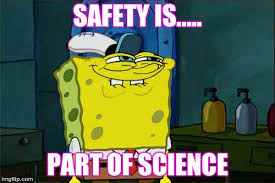 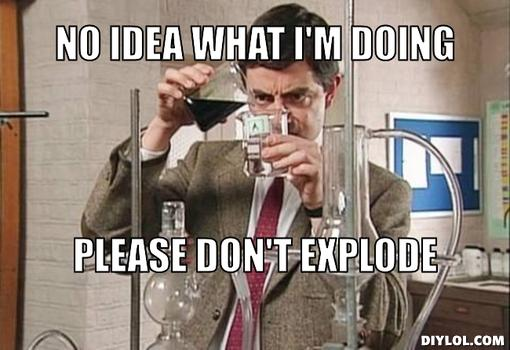 #1: No rough play or practical jokes are permitted in the science classroom.
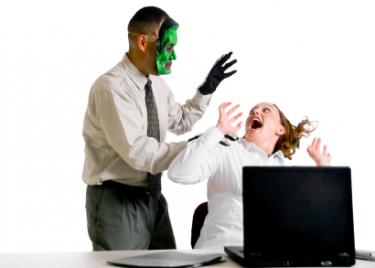 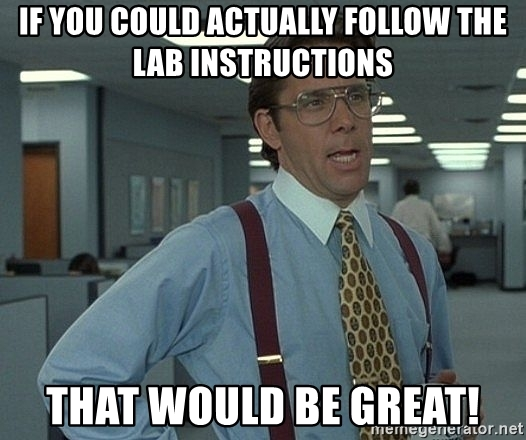 #2: Follow safety instructions exactly as given

When you begin a lab, it is important to read the lab directions entirely and develop a plan.
#3: Never eat or drink in a science lab!!

Though a substance might look edible, it could be harmful or toxic.  

When smelling a substance, place it about 8 inches away from your nose and waft or wave your hand to smell the moving air.
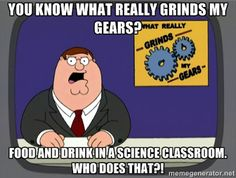 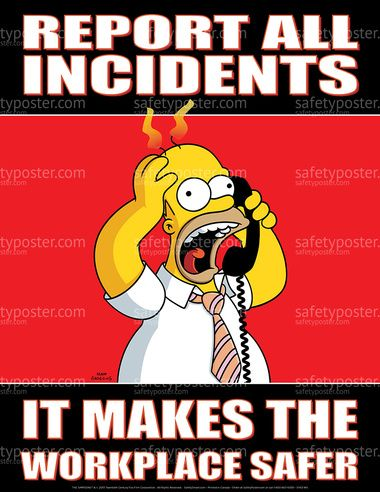 #4:
#5
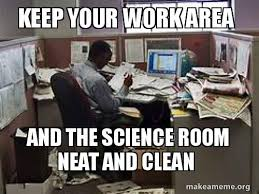 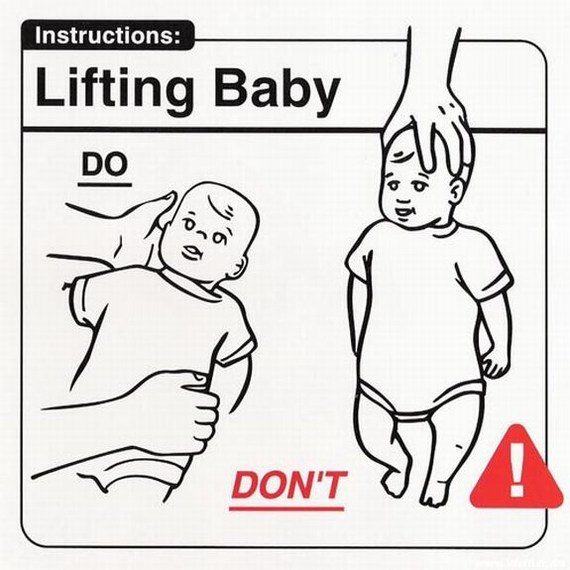 #6: Follow the care instructions and handle live animals gently.
#7: Wear goggles, aprons, and other safety protection when needed.

Eye wash stations are provided for washing out chemicals in the eye. 

The safety shower is used for acids on the body.
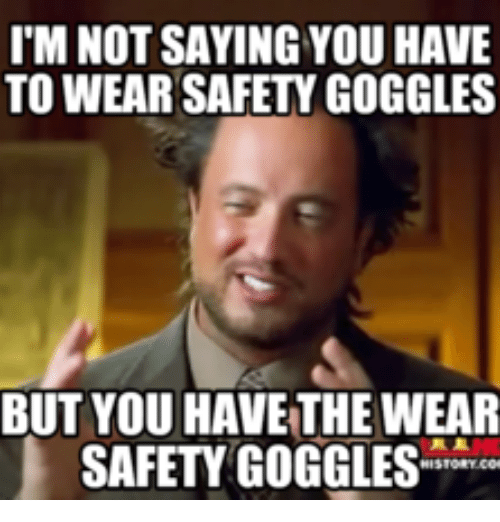 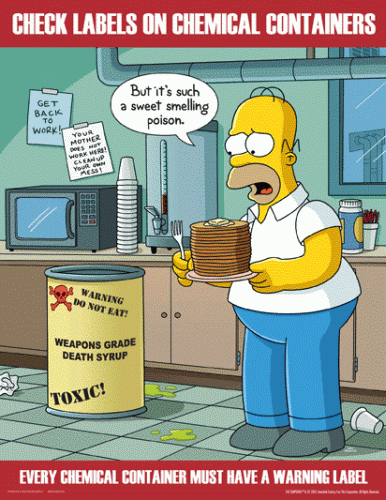 #8: Check labels on containers carefully before removing any of their contents.
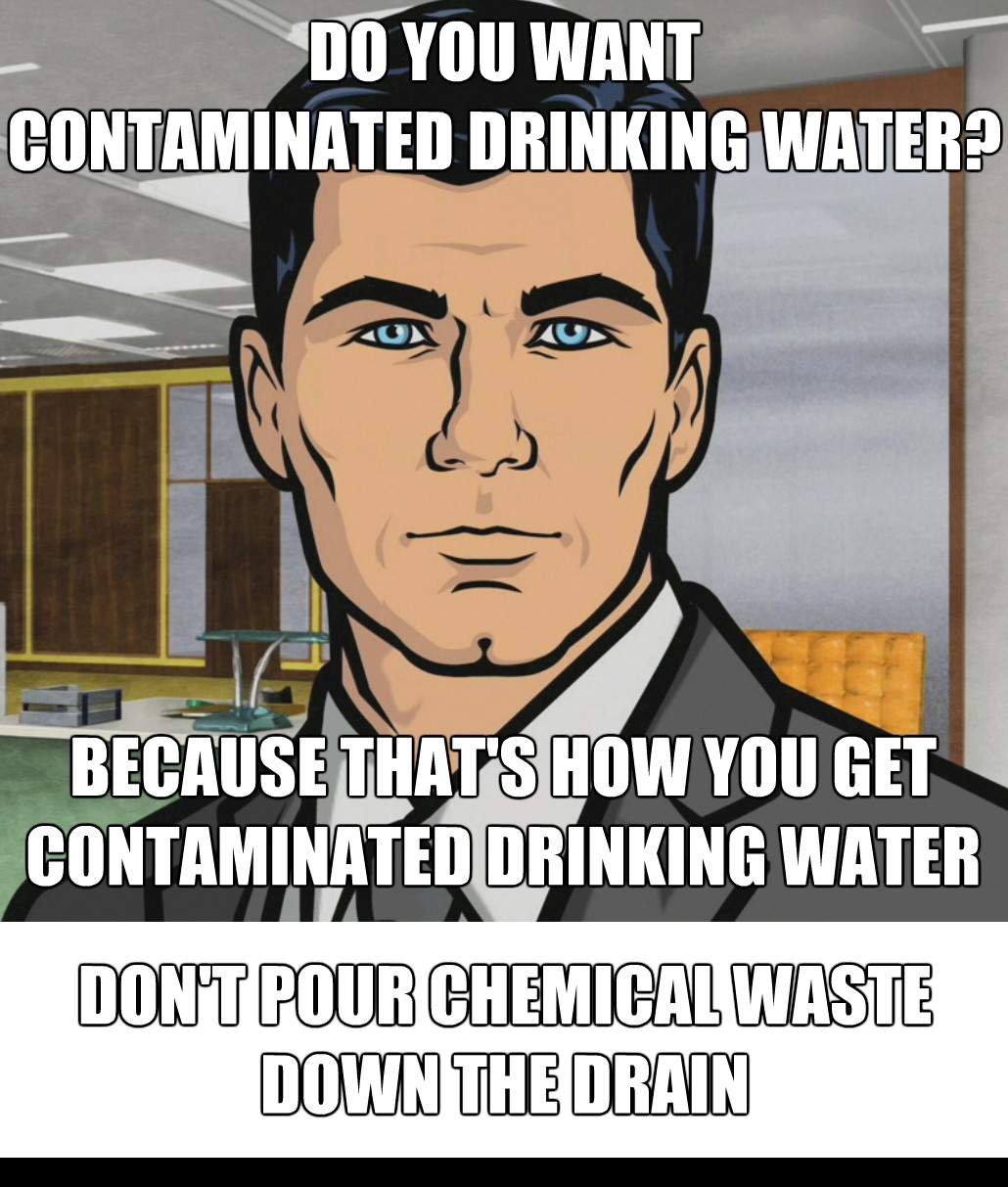 Most liquids can go down the sink, but always check with the teacher before disposal. All solids are to be placed in the trash can unless otherwise stated.
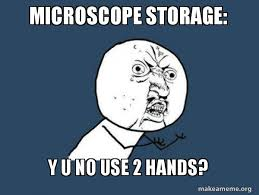 #9: When carrying lab equipment, always use 2 hands! 

When the equipment is in use, it should always be placed on a table. Test tubes should always be held at a slant, pointing away from you and others.
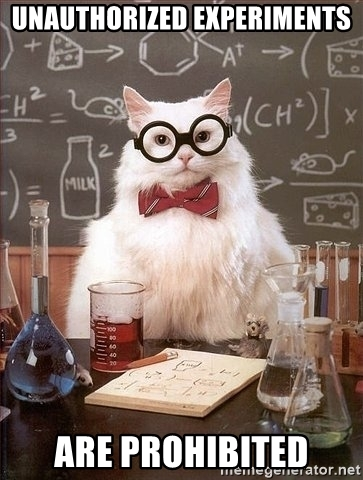 #10: Never carry out unassigned experiments
#11: Wash your hands after every experiment
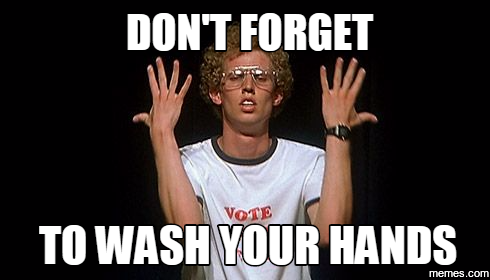 #12: Never use broken or cracked glassware
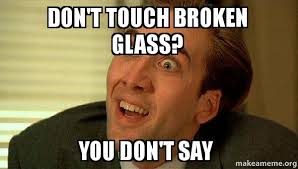 #13: Always wear shoes in the laboratory. Sandals are not suggested.
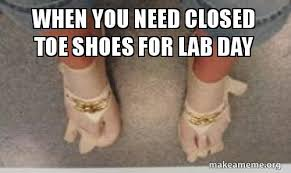 #14: Tie back long hair and restrict any loose clothing.

In the event of a fire, calmly get the fire blanket and wrap the student tightly and quickly.
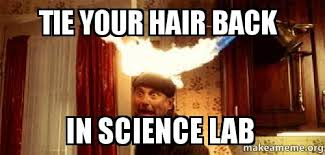 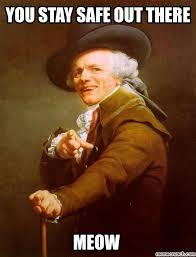